New course
Fall 2016
Human Health Sciences  course
Muscle Biology
(HHS 402G  Section 001)
M & W
College of Nursing . Room 501B
8:30 AM - 9:45 AM
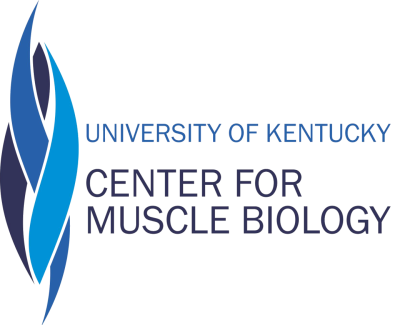 Instructors: Drs. Esther Dupont-Versteegden, Tim Butterfield, Kenneth Campbell & Robin Cooper